The role of fundamental science in the new era of AI
01.07.25 @ NKNU
A quick survey…
Which of the following is a better model of the world?

A simple model that we can “understand”, and it predicts 90% of the events correctly

A complex model that forms a “black box”, but predicts 99% of the events correctly
2
What do we mean by AI?
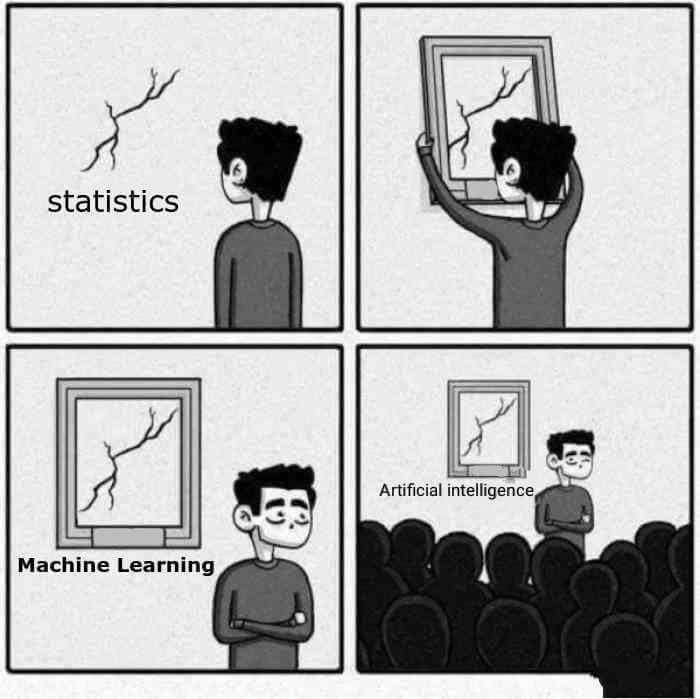 AI: Exhibiting “intelligence” in computing machines

Traditionally, AI has been approached in various ways, including logic, symbolic reasoning, and rule-based expert systems

In recent years, we mostly focus on the “machine learning” approach
3
Machine learning (ML) — what do we mean by “learning”?
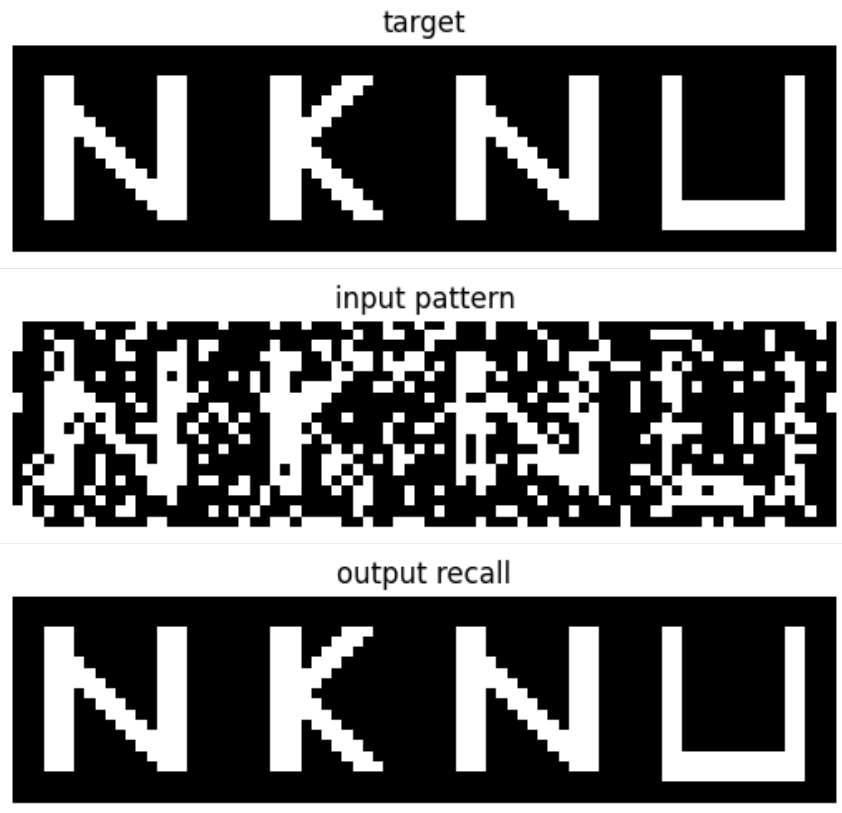 Target: y = 3
Input: x = 1.5
Model: y = xθ
Learn the parameter: θ
Optimize for the solution:
θ=3 ❌
θ=2 ✅
θ=1 ❌
4
What is science, if one may ask?
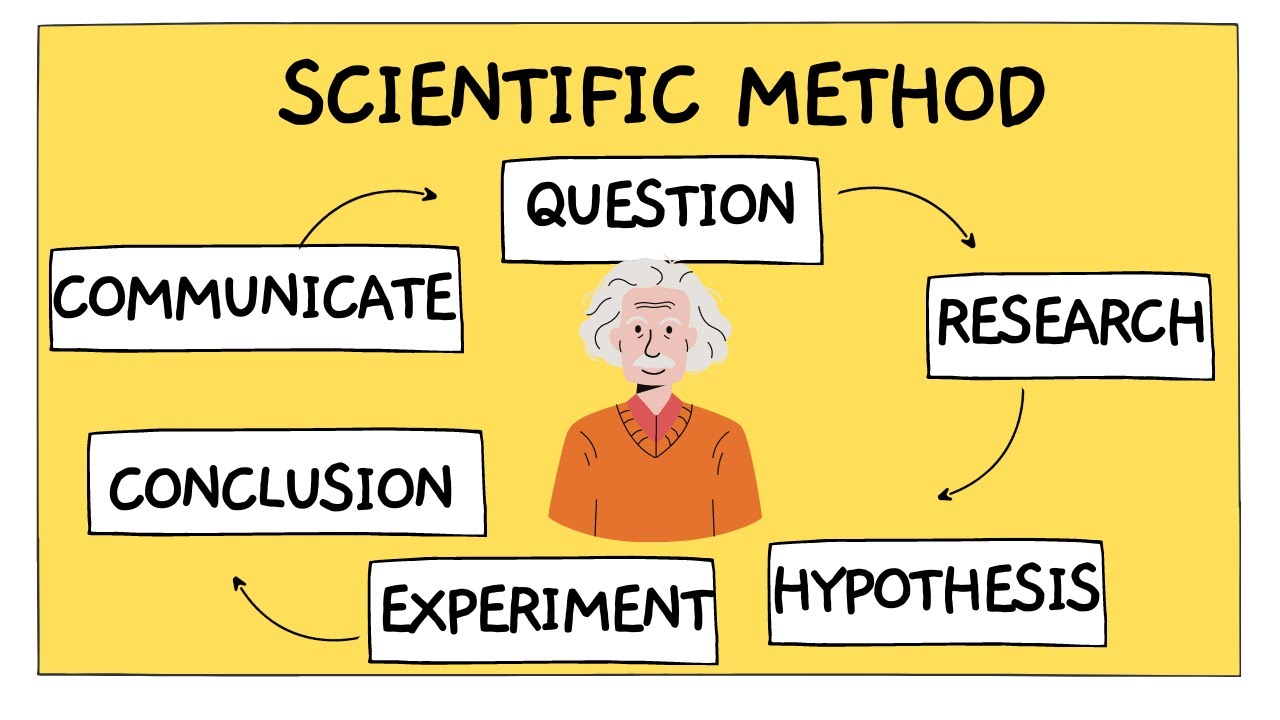 “In science, if you know what you are doing, you should not be doing it.

In engineering, if you do not know what you are doing, you should not be doing it.”

– R. Hamming (1915-1998)
When would AI come into play? 
Does AI follow the scientific method?
5
Outline
What is AI – it is not science

Empowering scientific research with AI tools

AI is science – it thrives on science, past and future

Studying AI with a scientific perspective

Concluding remarks
6
Outline
What is ML – it is not science

Empowering scientific research with ML tools

ML is science – it thrives on science, past and future

Studying ML with a scientific perspective

Concluding remarks
7
Machine learning (ML) 101
data (x) → ‘model’ (f) → learning (update θ with respect to L) → prediction (y)
Give me abstract level
Making prediction

Defining the objective to optimize

Learning the parameters
Give me concrete example
Linear model

Penalized mean square error

Analytically solve for solution
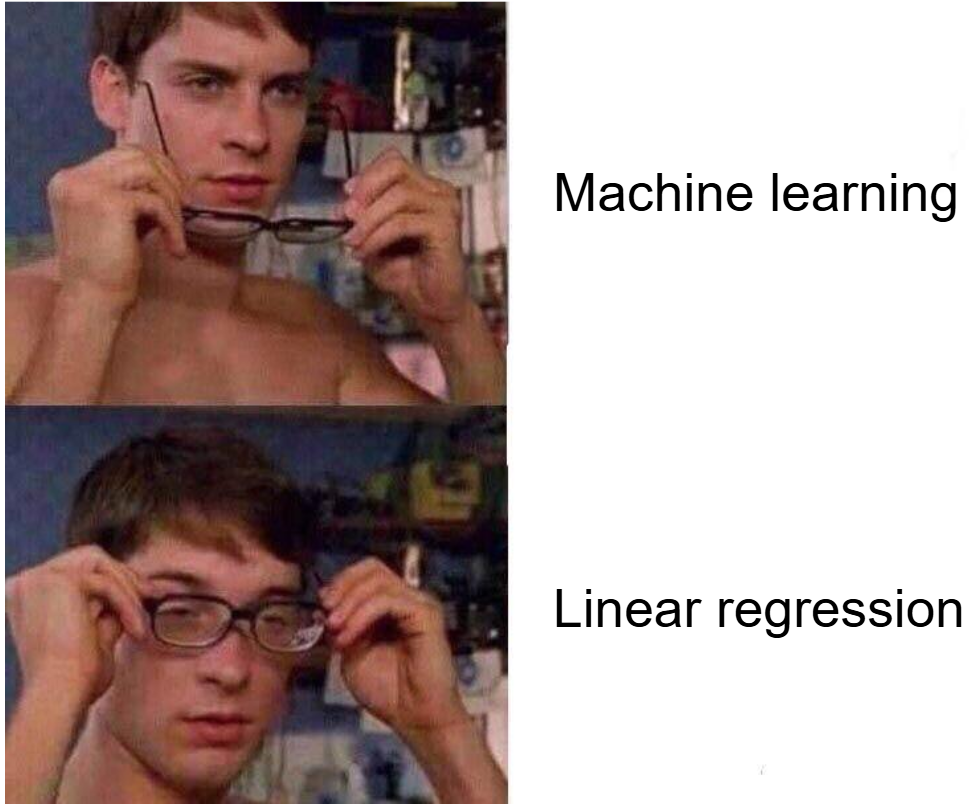 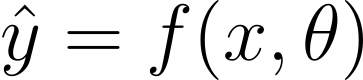 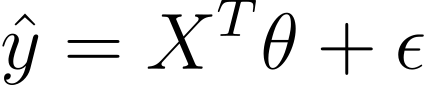 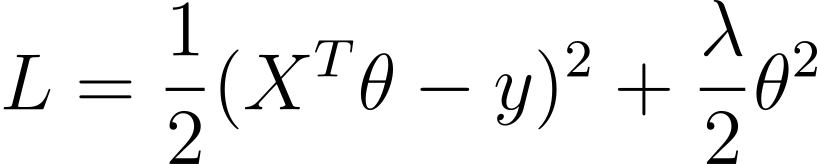 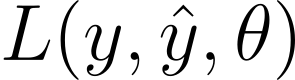 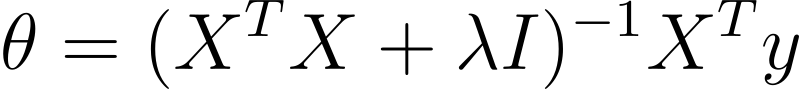 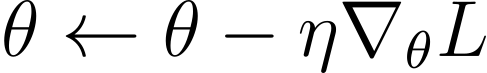 8
ML 102 – case study to go deeper
data (x) → ‘model’ (F) → learning (update θ with respect to L) → prediction (y)
Schematics of deep network
Specifics of deep network
Activation of hidden units

Defining the objective to optimize

Learning the parameters
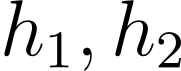 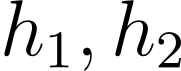 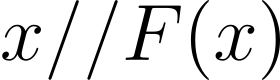 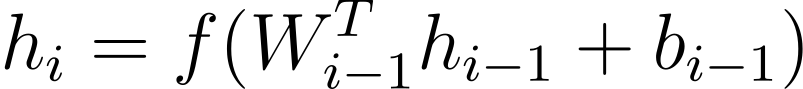 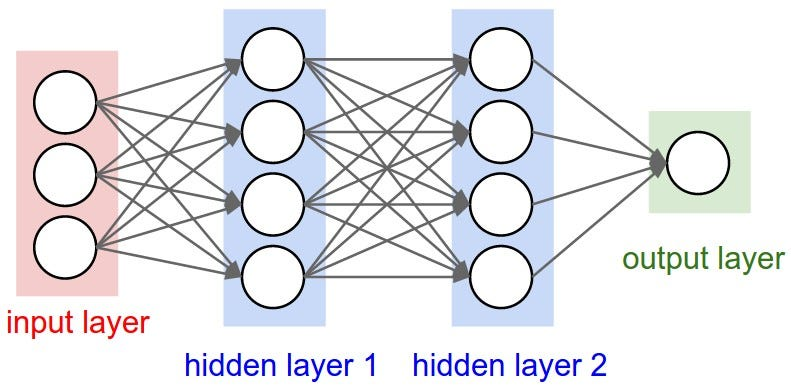 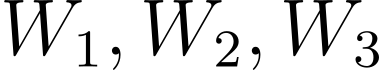 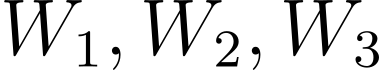 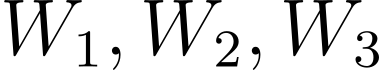 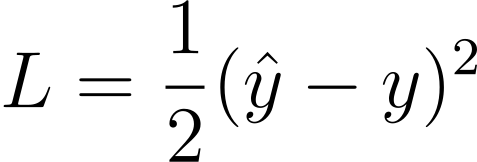 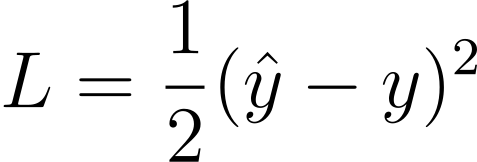 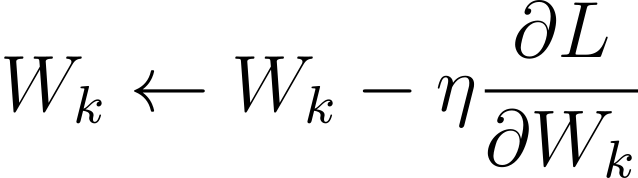 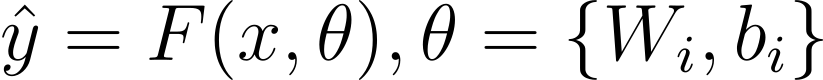 9
Recipe of “success”
data (x) → ‘model’ (F) → learning (update θ with respect to L) → prediction (y)
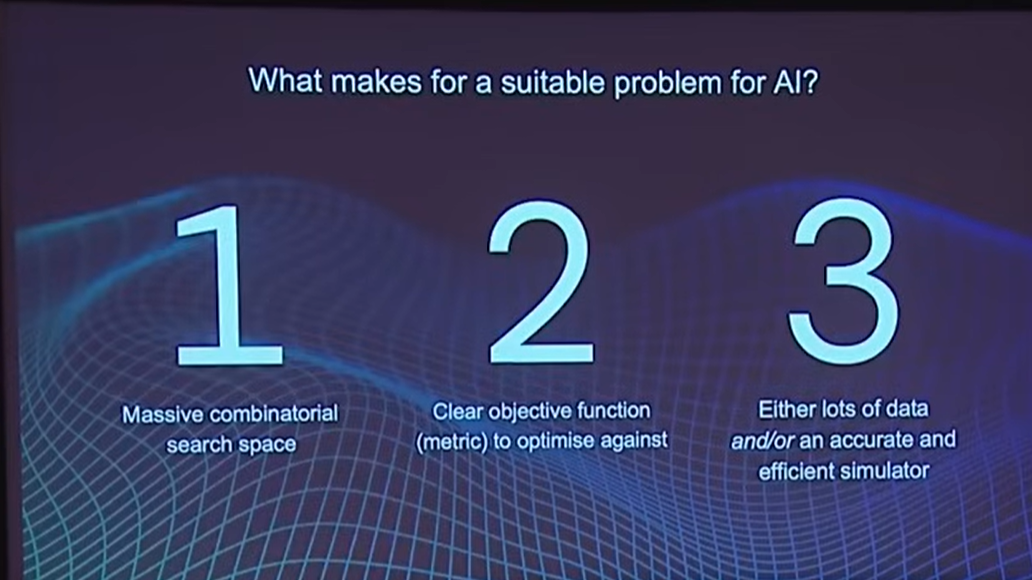 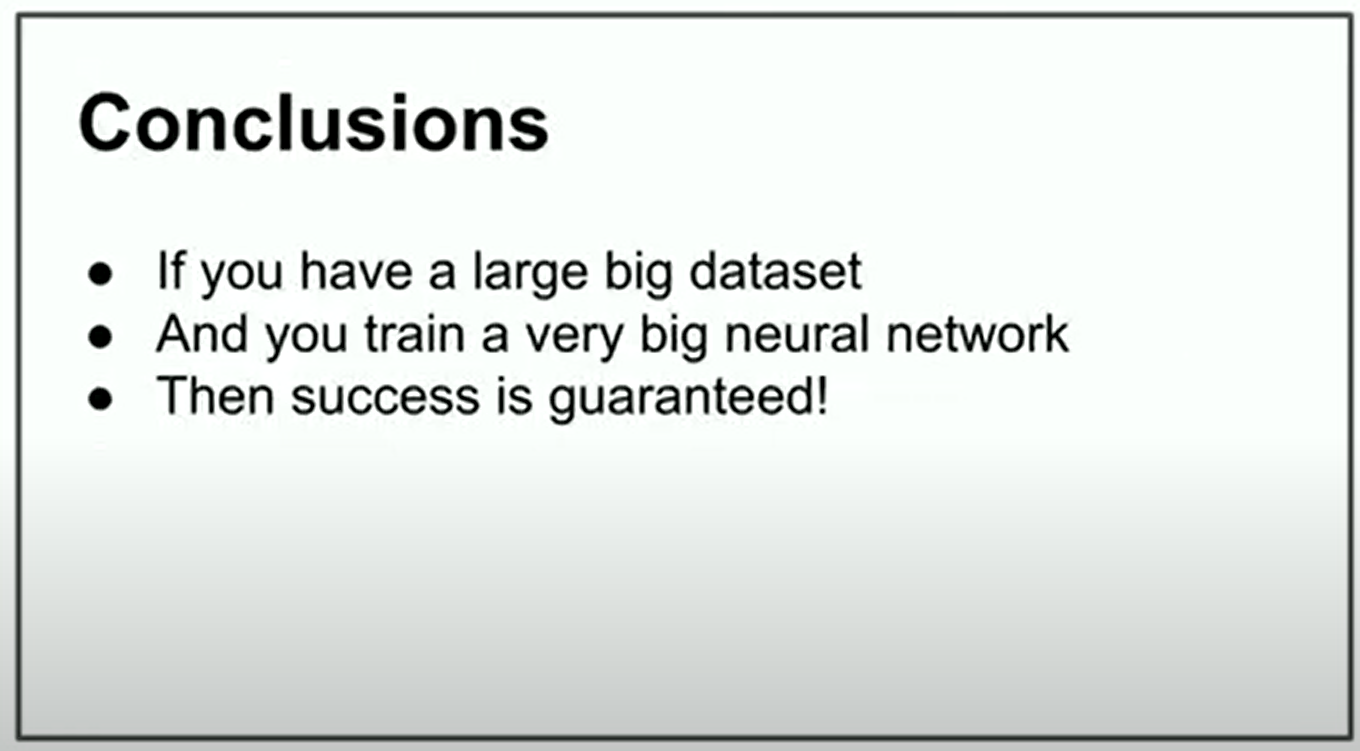 data (x)
model (F)
prediction (y)
parameters (θ)
objective (L)
prediction (y)
data (x)
model (F)
Ilya Sutskever’s keynote speech at NeurIPs 2024
(co-founder and chief scientist at OpenAI)
Demis Hassabis’s Nobel lecture 2024
10
ML challenges scientific research, in some sense
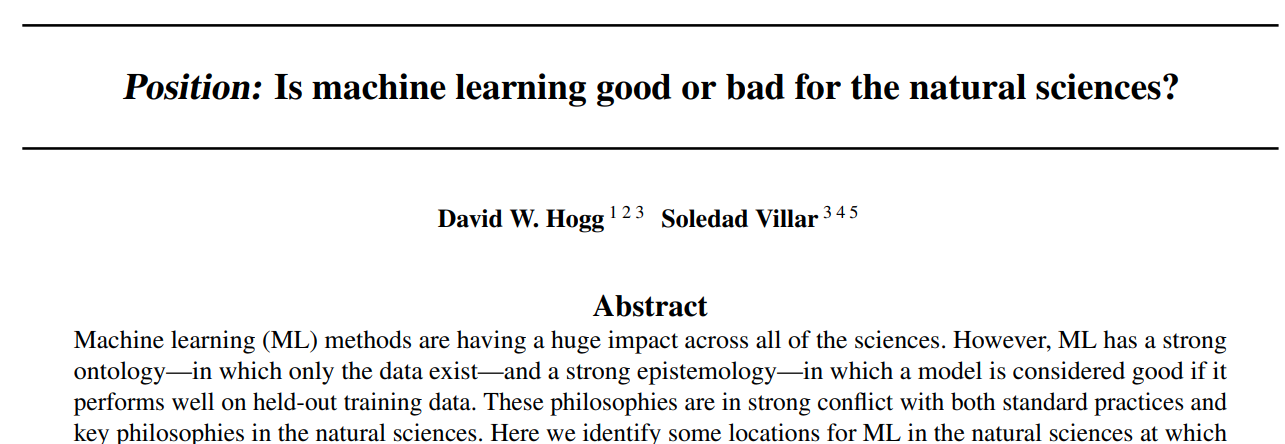 …
11
Would science be left out if not joining? An existential crisis?
Yes and No
No to the latter question
ML itself, at the current stage, does not necessarily provide new scientific insights

Yes to the former question
ML serves as a powerful new technique that can help/correct scientific progress
“Progress in science depends on new techniques, new discoveries and new ideas, probably in that order.”
– Sydney Brenner (1927-2019)
12
ML application to scientific research
Applying ML as an automation tool
Enforcing scientifically interpretable ML
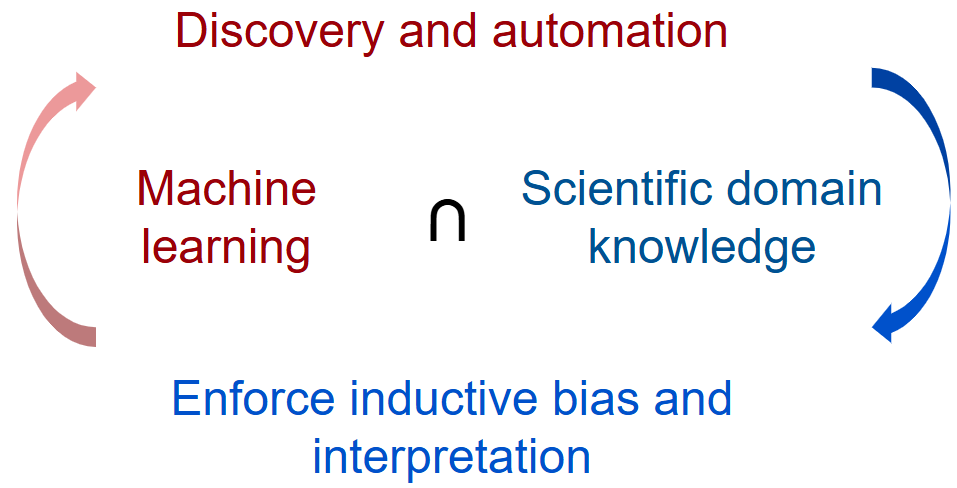 13
Application case 1: Alphafold
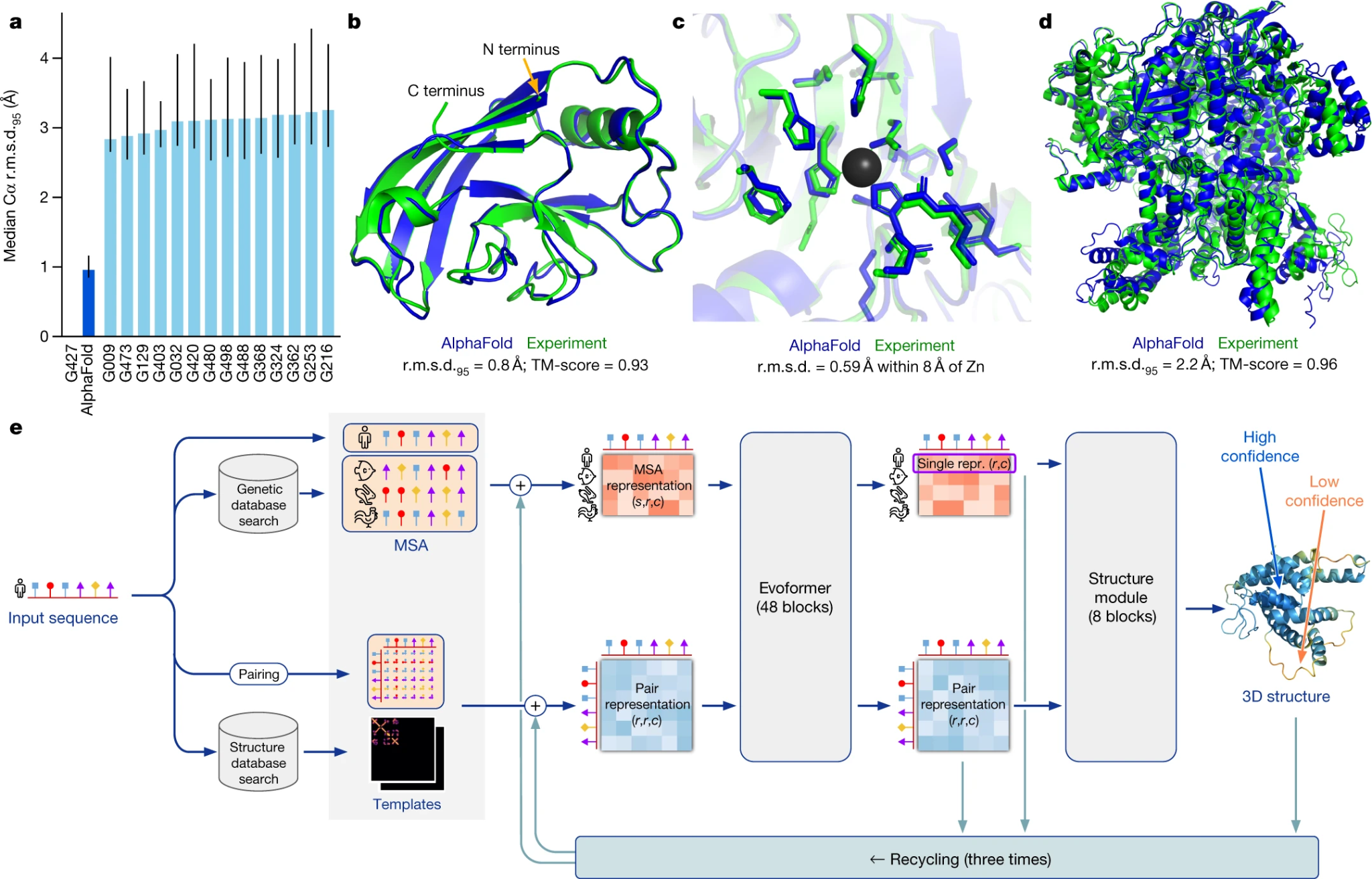 Data: protein database (PDB)
Model: “evoformer”, an attention-based neural network
Objective: predict protein structure given the sequence
14
Jumper, John, et al. "Highly accurate protein structure prediction with AlphaFold." nature 596.7873 (2021): 583-589.
Application case 2: Behavioral tracking
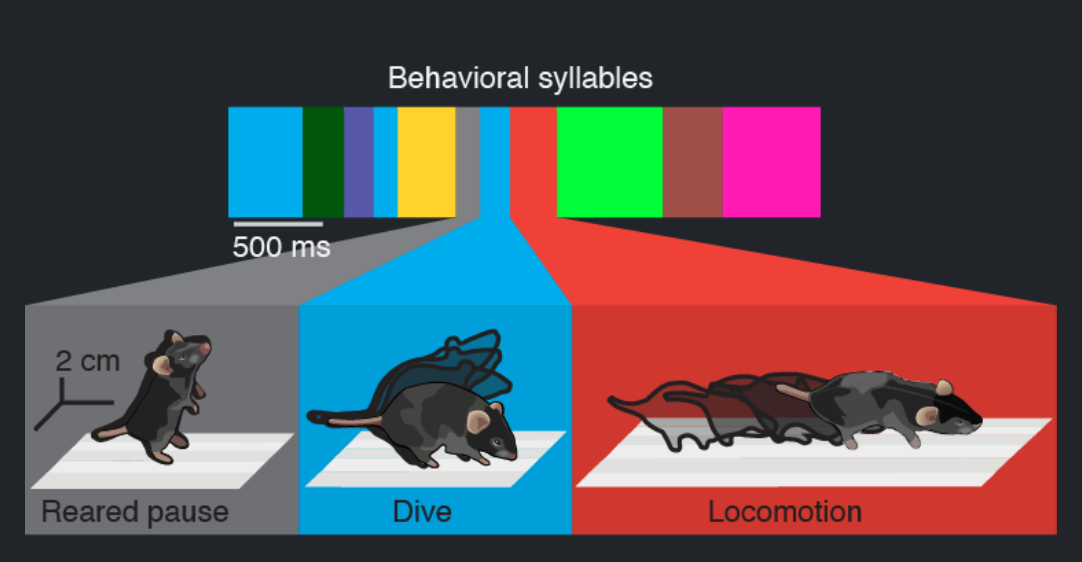 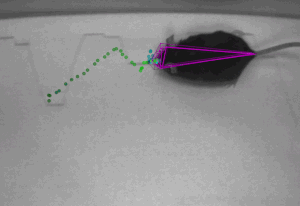 Data: labeled animal postures
Model: convolution neural network (ResNet)
Objective: reliable tracking of posture that agree with human labels
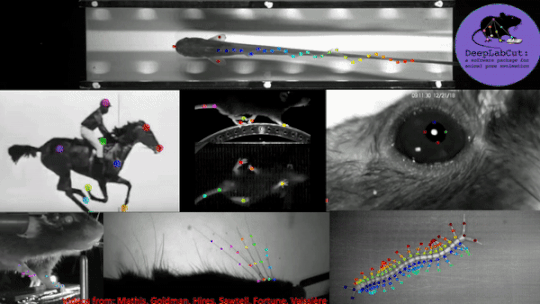 15
Mathis, A, et al. "DeepLabCut: markerless pose estimation of user-defined body parts with deep learning." Nature neuro. 2018
Application case 3: Black hole reconstruction
Data: top: very long baseline interferometer (VLBI); bottom: Laser Interferometer Gravitational-Wave Observatory (LIGO)
Model: top: dictionary learning; bottom: neural posterior estimation
Objective: more robust, interpretable posterior inference
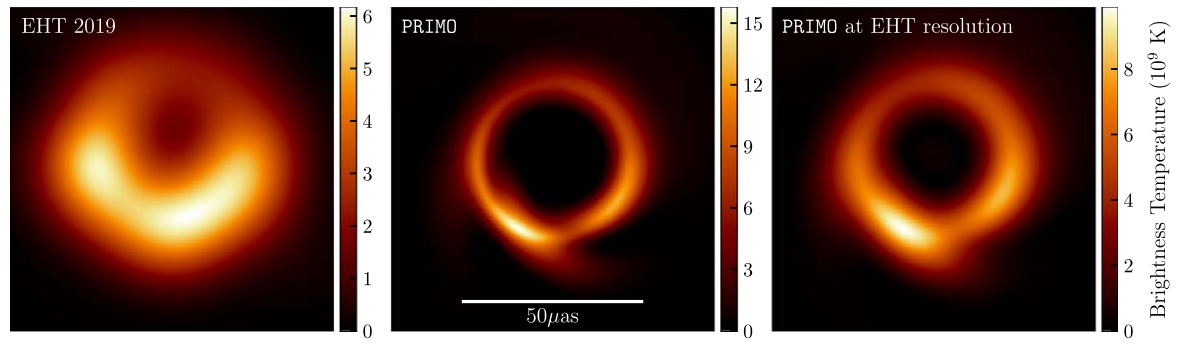 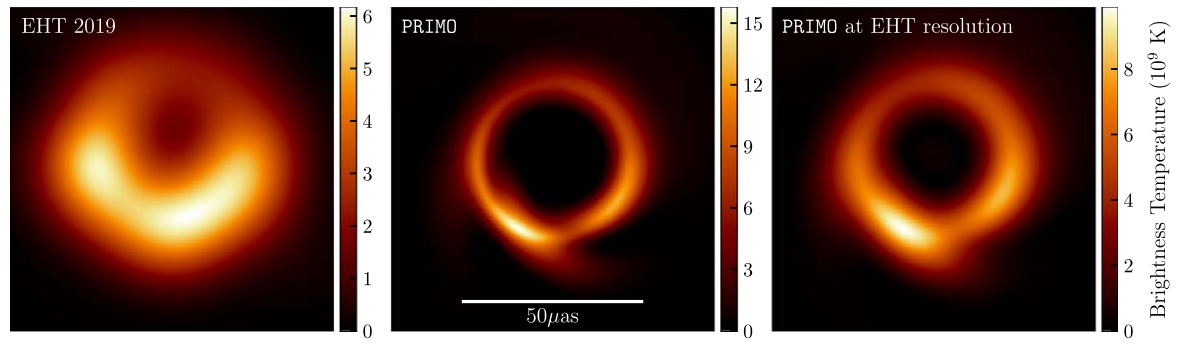 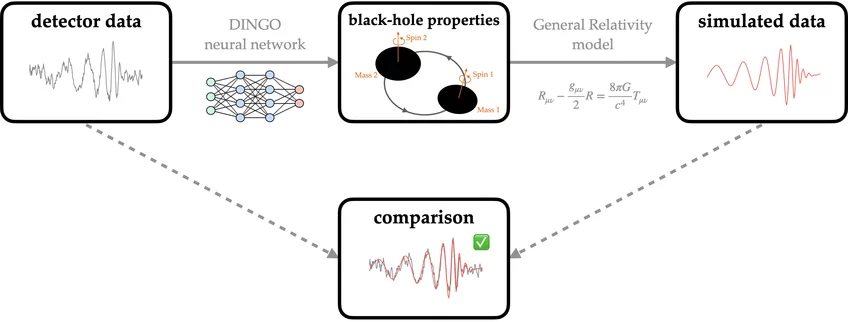 Medeiros, Lia, et al. "The image of the M87 black hole reconstructed with PRIMO." The Astrophysical Journal Letters. (2023)
Dax, M, et al. "Neural importance sampling for rapid and reliable gravitational-wave inference." Physical Review Letters. (2023)
16
Application case 4: ‘Science-constrained’ models
Comparing artificial nets to biological nets
Physics-informed neural network (PINN)
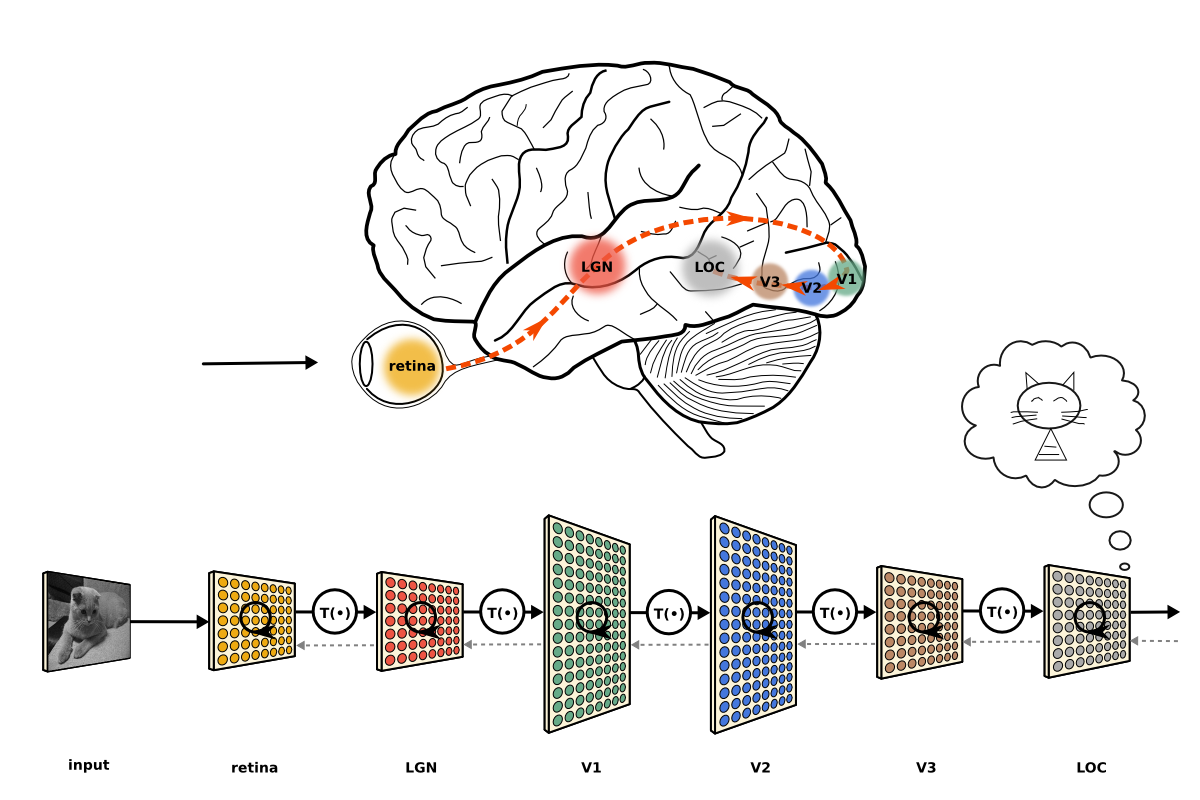 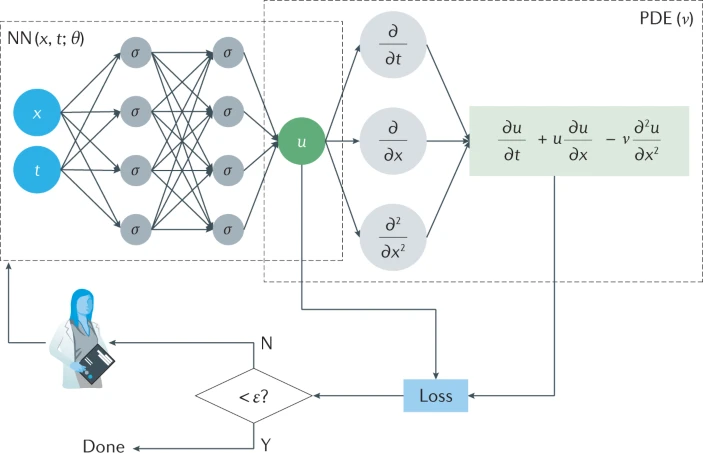 Yamins, D, et al. "Performance-optimized hierarchical models predict neural responses in higher visual cortex." PNAS. 2014
Karniadakis, G, et al. "Physics-informed machine learning." Nature Reviews Physics 3.6. 2021
17
Intermediate summary
What is ML – it is not science

Empowering scientific research with ML tools



ML may not be science, but it is a powerful and and indispensable tool for scientific research, particularly when specific criteria are met
Two main types of application: (1) an intelligent way to automate scientific method, (2) an approach to reveal scientific insights
18
Outline
What is ML – it is not science

Empowering scientific research with ML tools

ML is science – it thrives on science, past and future

Studying ML with a scientific perspective

Concluding remarks
19
ML is rooted in science
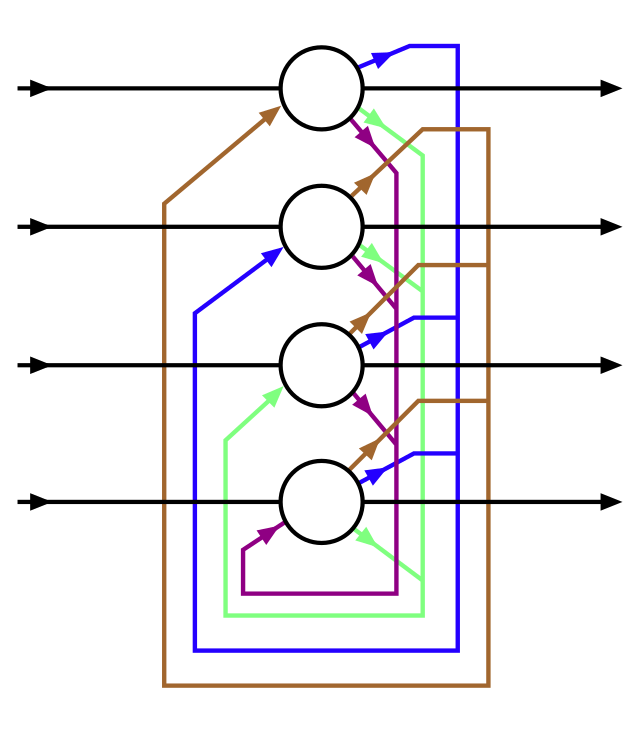 Hopfield model for neural and physical computing system (1982)

The Boltzmann machine for brain learning (1985)

Convolution net from receptive fields in neuroscience (1989)

Diffusion models from nonequilibrium physics (2000s)

Reinforcement learning from cognitive science (1980s)
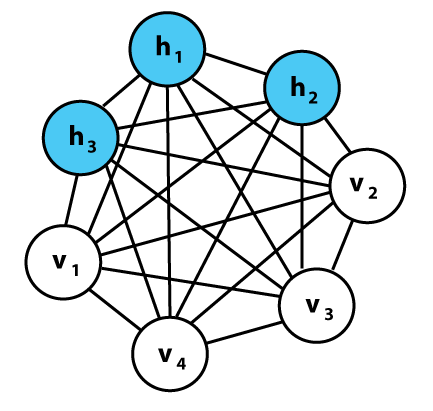 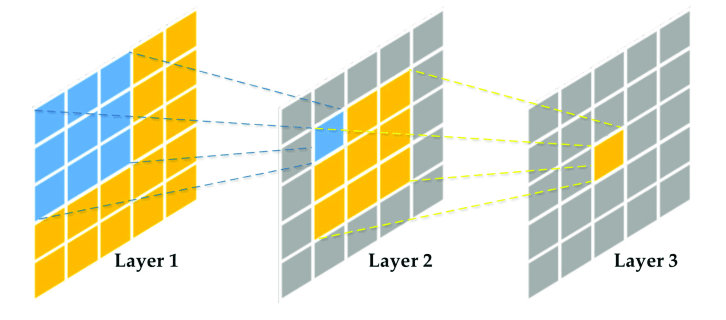 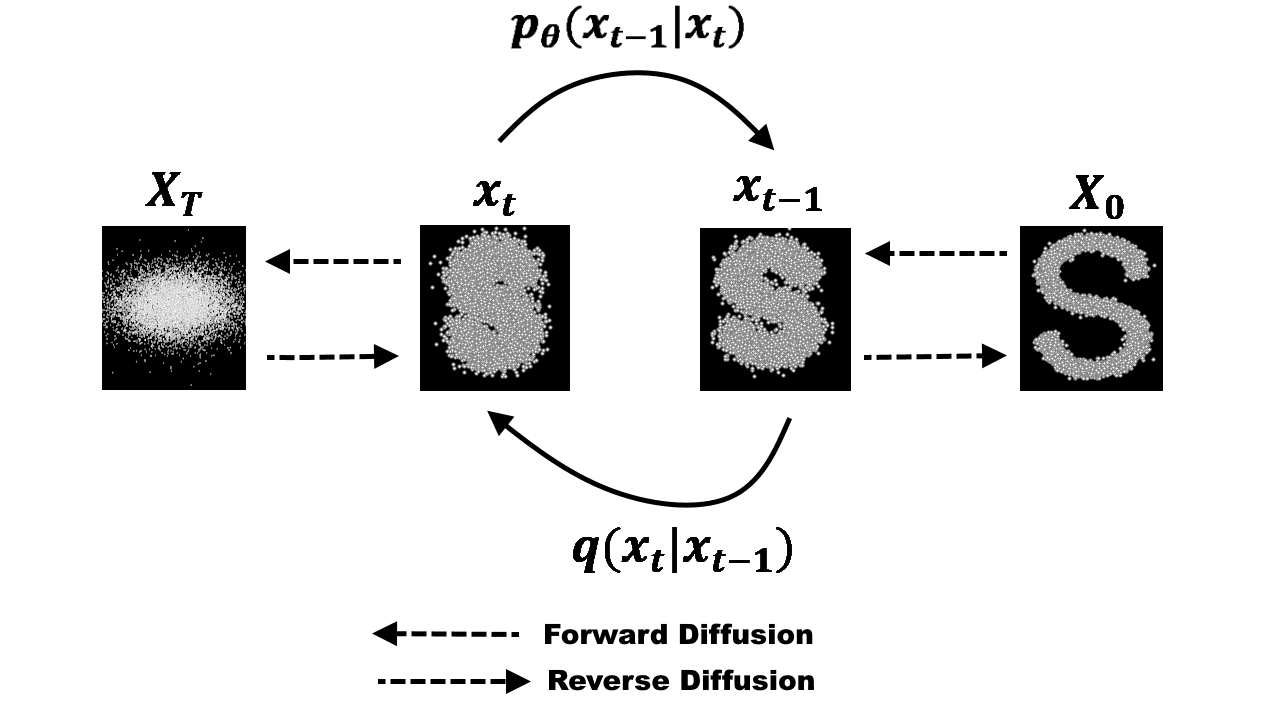 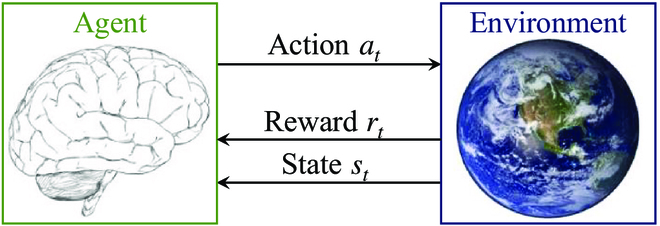 20
Short divergent for my scientific hero – Hopfield
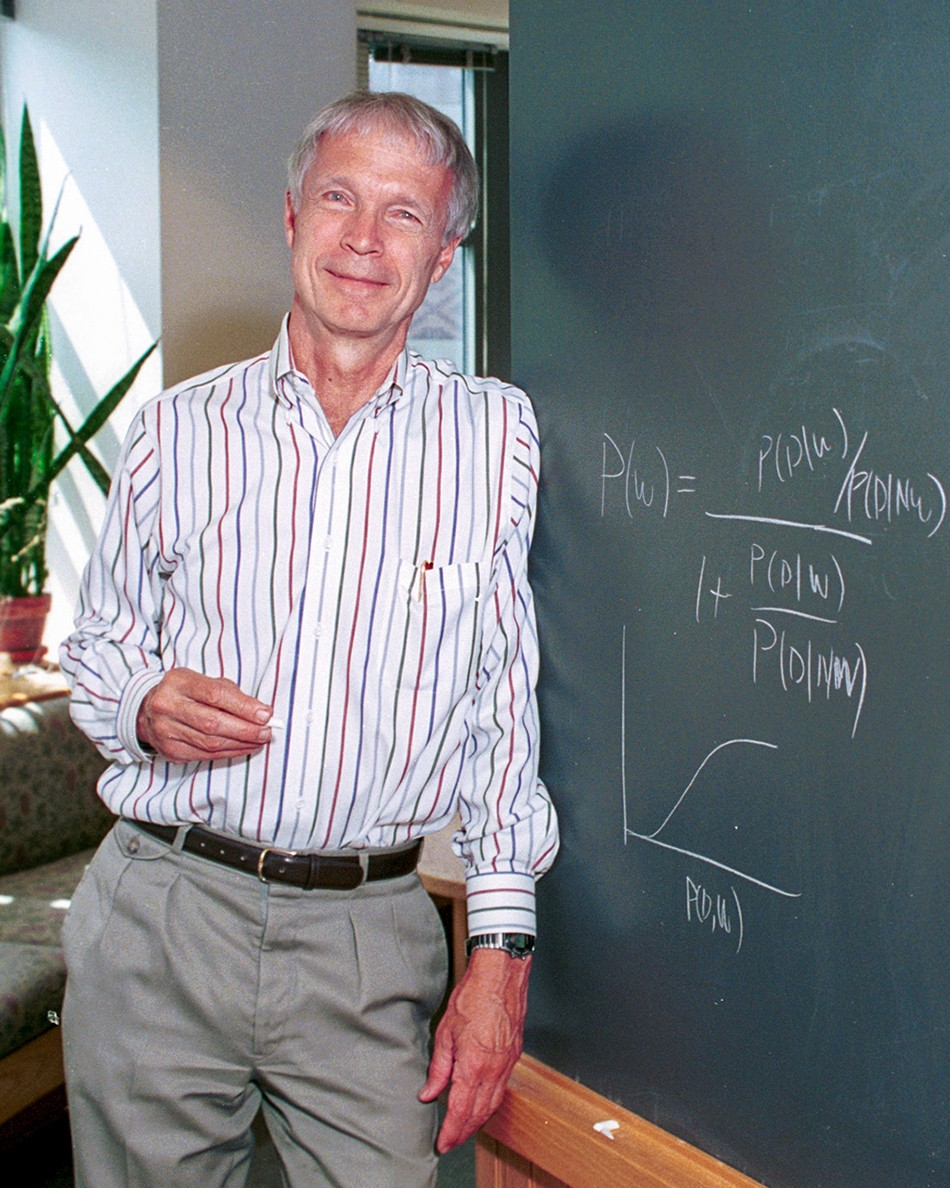 Bell Labs (1954-1964)
Princeton University (Physics, 1964–1980)
Caltech (Chemistry and Biology, 1980–1997) 
Princeton (1997–), Professor of Molecular Biology at Princeton Neuroscience Institute
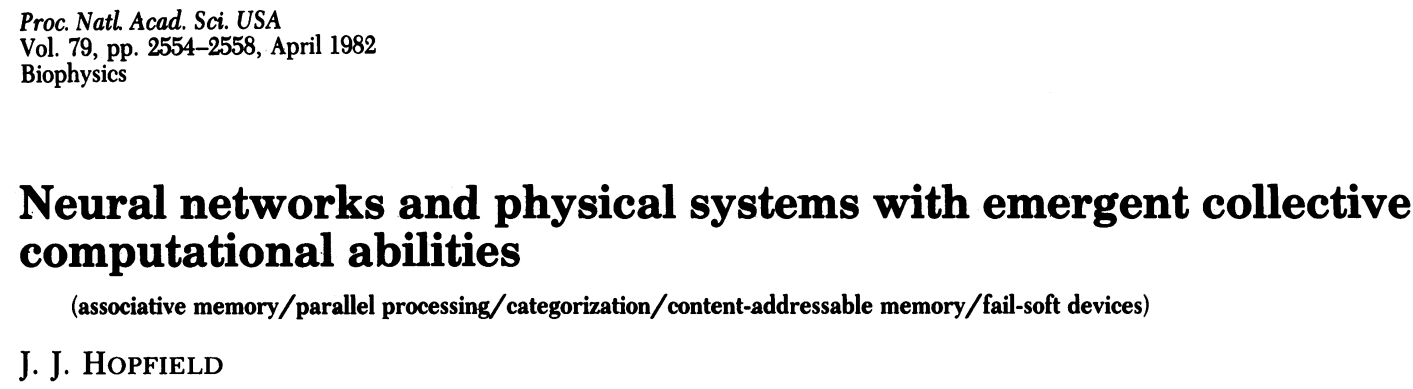 21
High-level idea of the Hopfield network
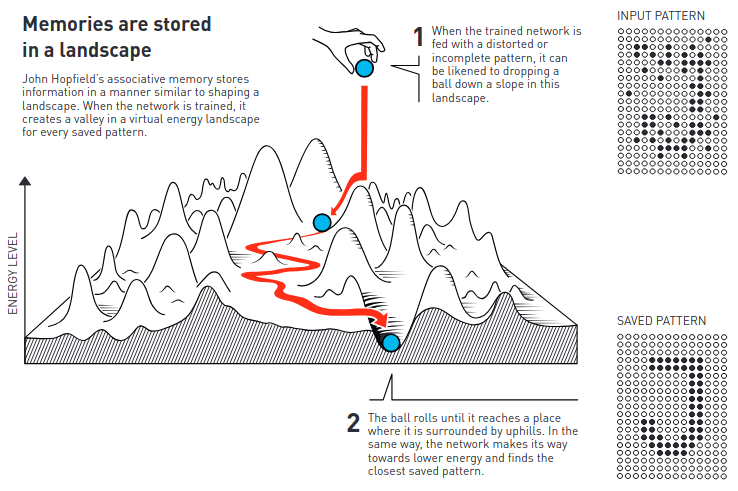 Blackboard and demo
Learning rule

Neural dynamics


Energy function
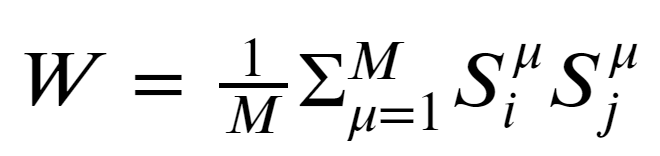 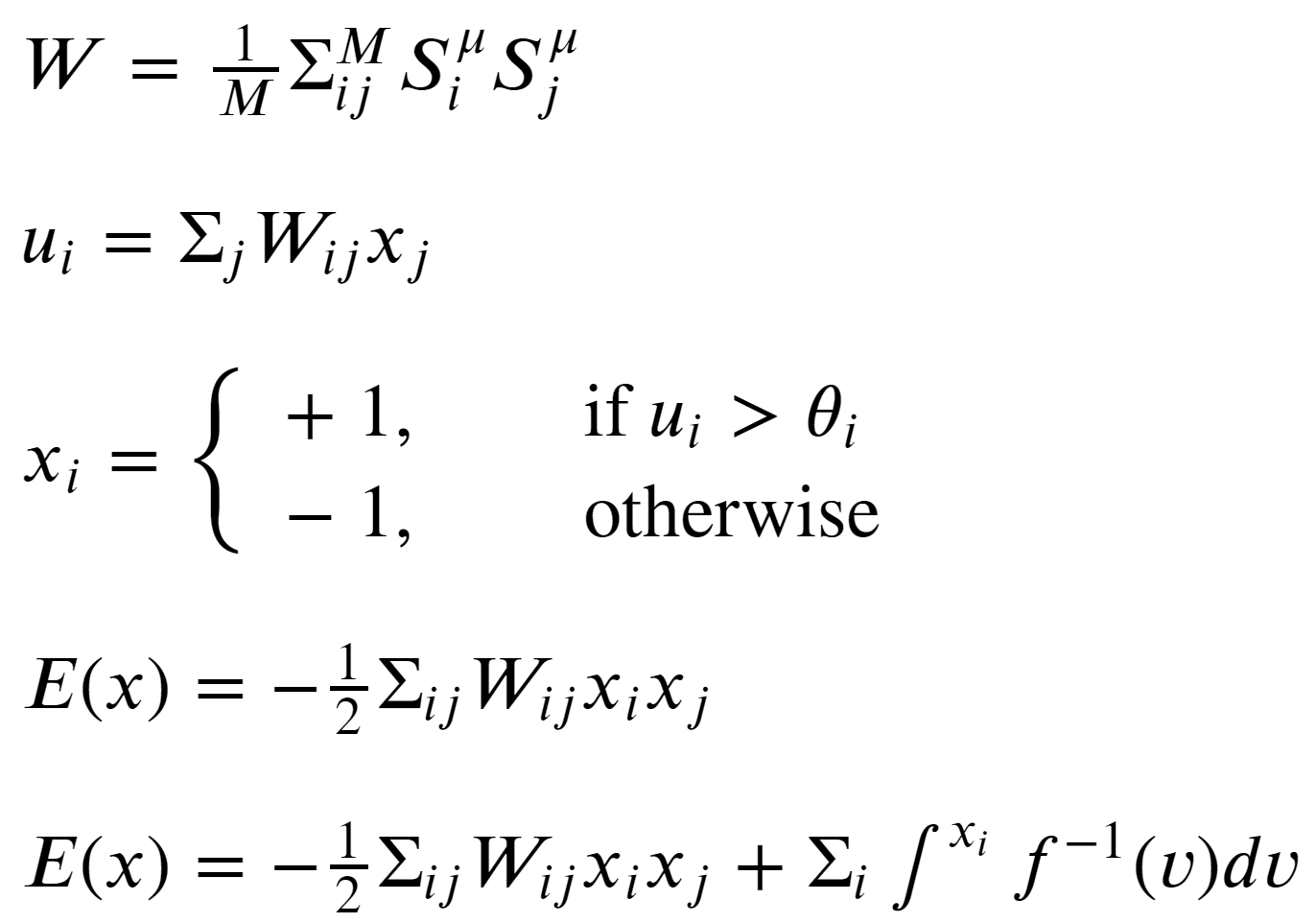 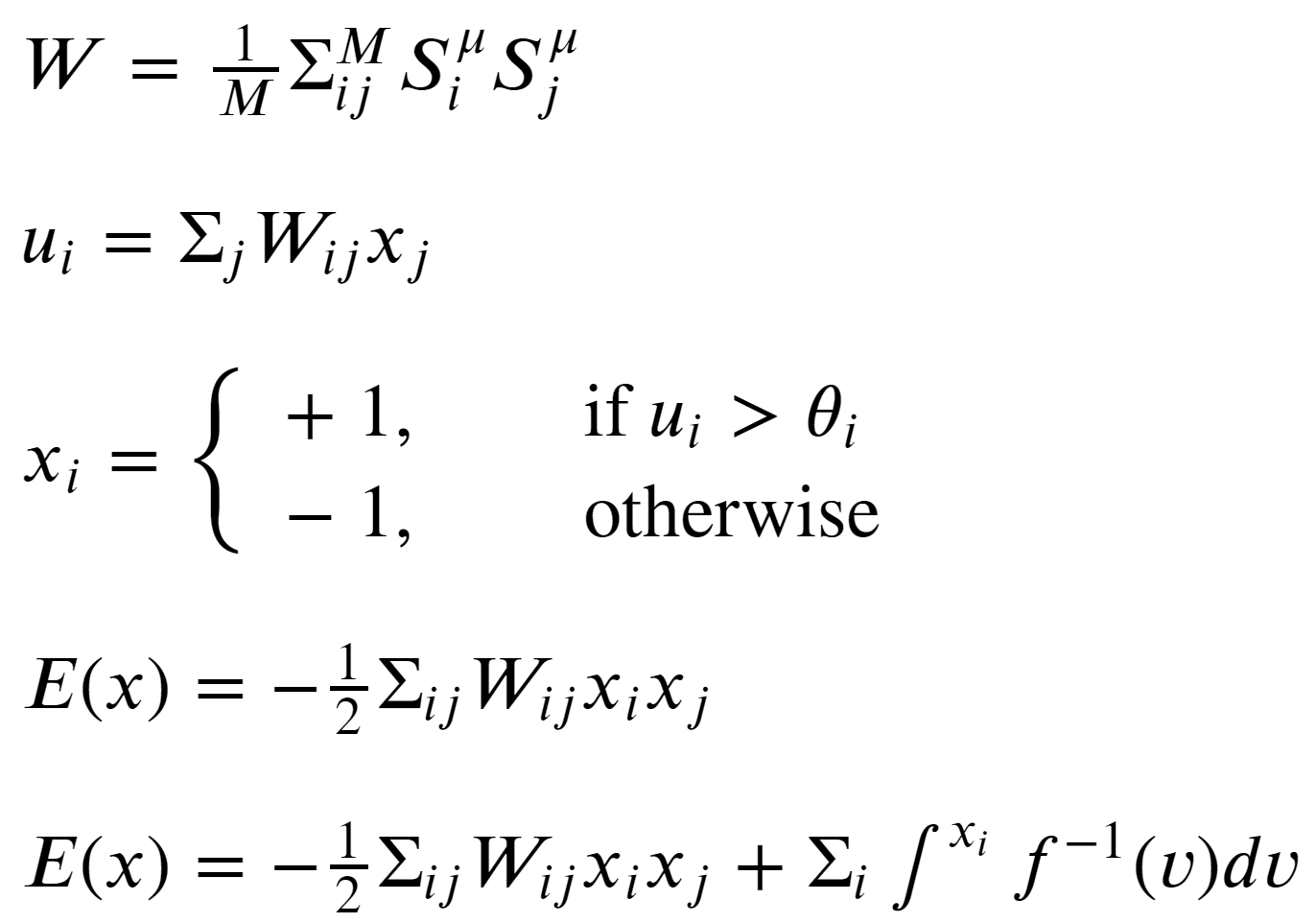 22
Profound implications of the Hopfield network
“More is different”, in action
There is more to the network then its individual parts (emergence)
Memory is stored in the pattern of connectivity

Computation through dynamics
The concept of a neural state-space
Trajectory and flow are the computation (an “energy landscape” view)
23
An intricate integration of scientific disciplines
Biology: all-or-none rule of neurons and the synaptic leaning rule
Physics: energy function (Lyapunov function of a dynamical system)
Chemistry: reaction kinetics and Arrhenius law
Extension to modern machine learning…
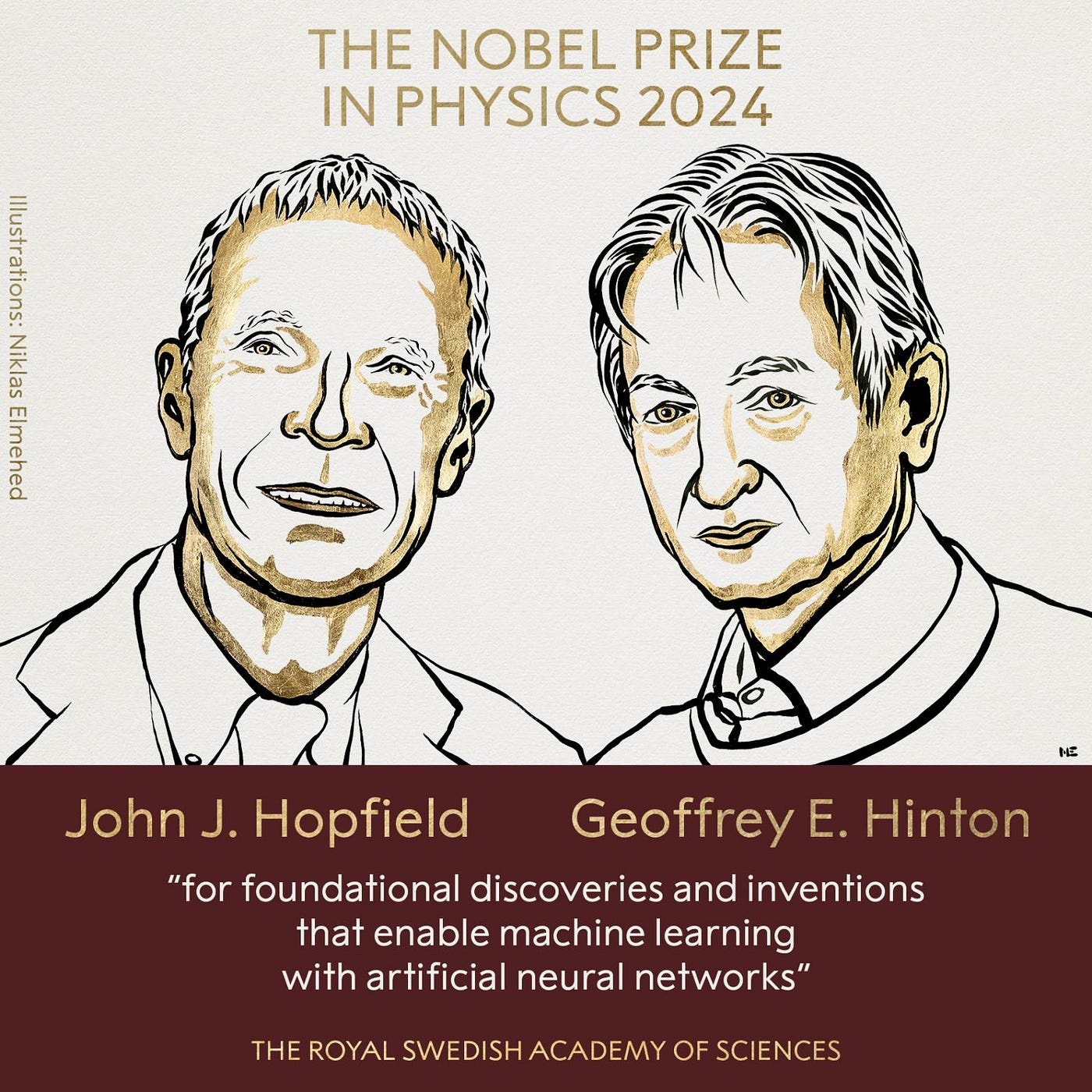 Hopfield: “The science which advances technology is the science that gets done for curiosity’s sake much earlier”
24
Back to modern machine learning – deep learning
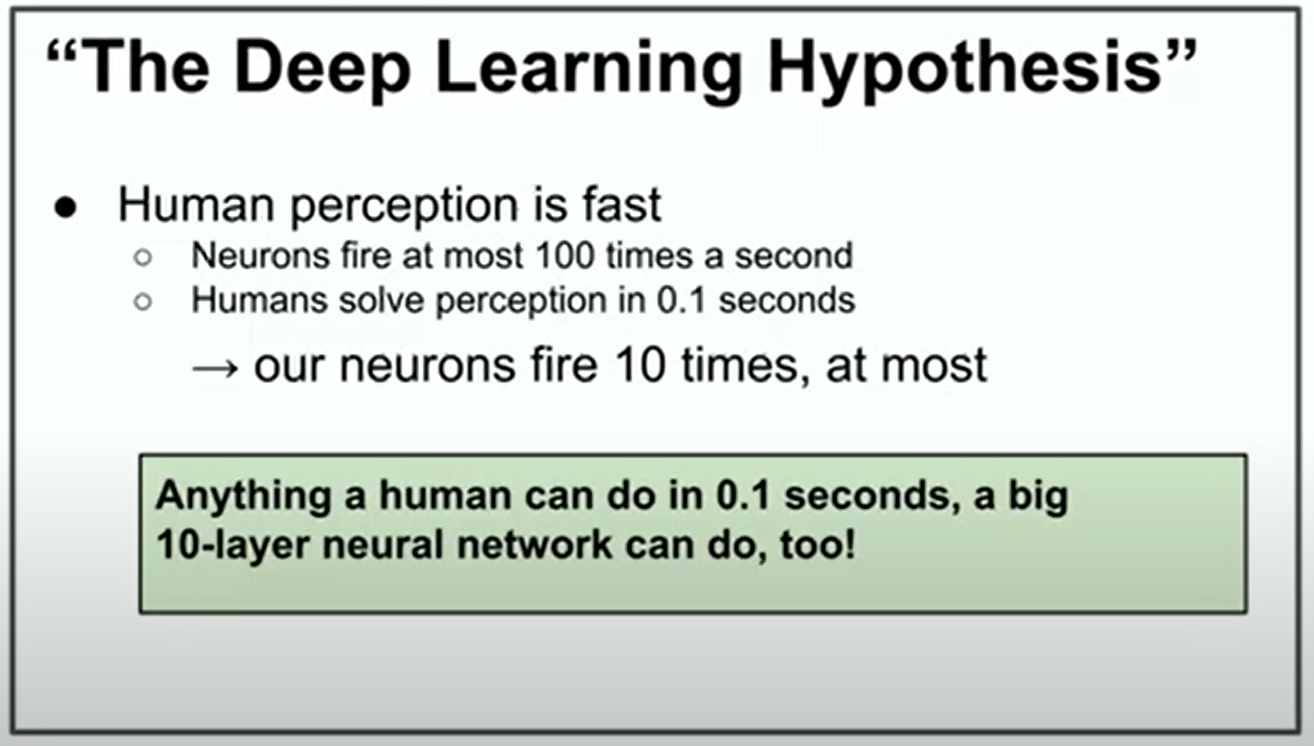 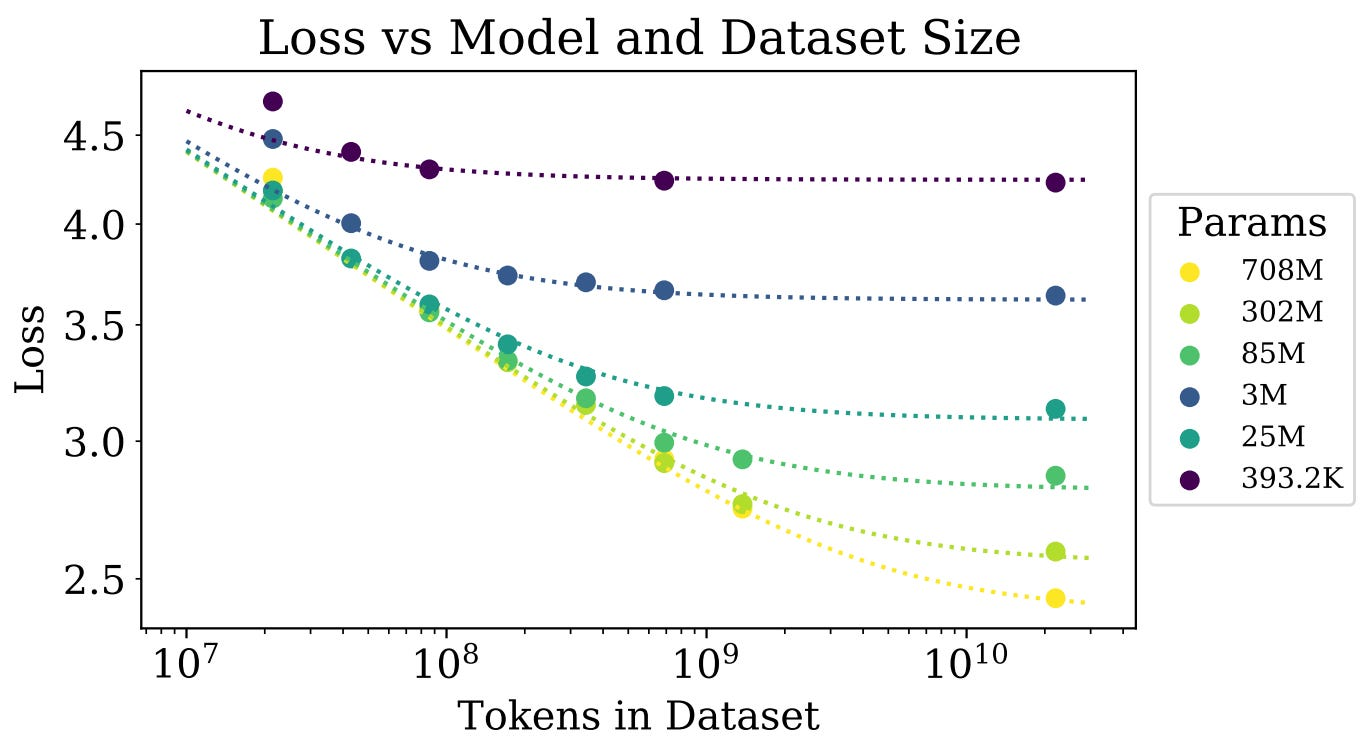 Ilya Sutskever’s keynote speech at NeurIPs 2024
(co-founder and chief scientist at OpenAI)
Kaplan, Jared, et al. "Scaling laws for neural language models." arXiv preprint arXiv:2001.08361 (2020).
25
Scientific study of ML
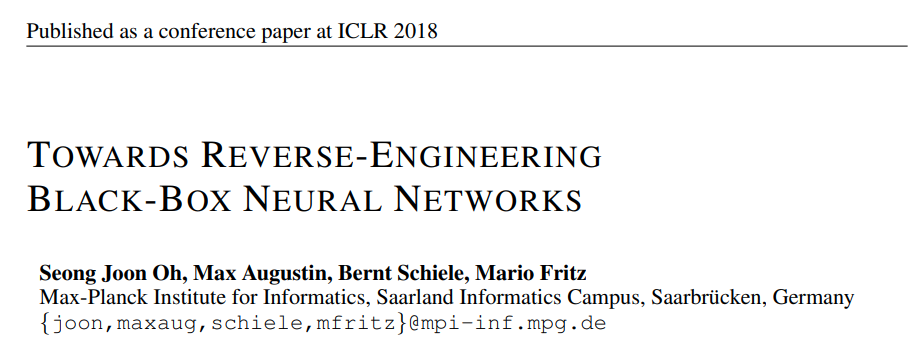 Neural AI initiatives
Reverse engineering approaches
Physical theory of large models
Physical implementation of computation
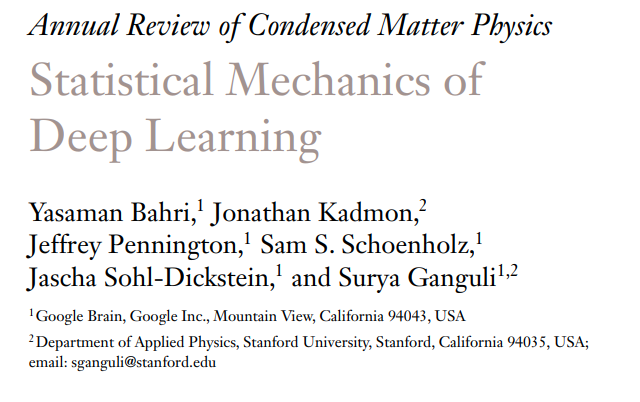 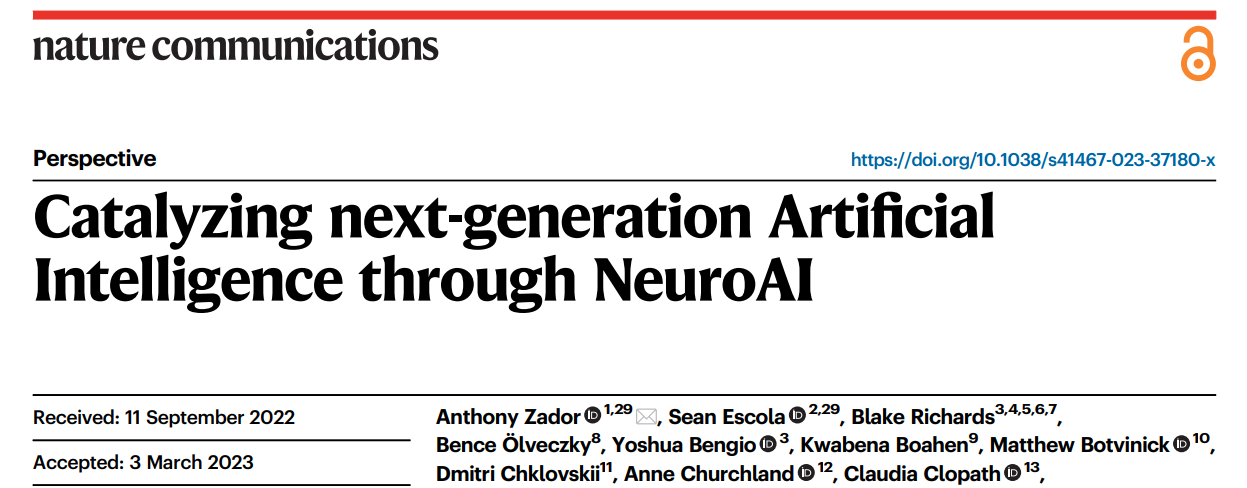 26
“Neuro-AI”
Manifold learning in neural state-space
Computation with spiking dynamics
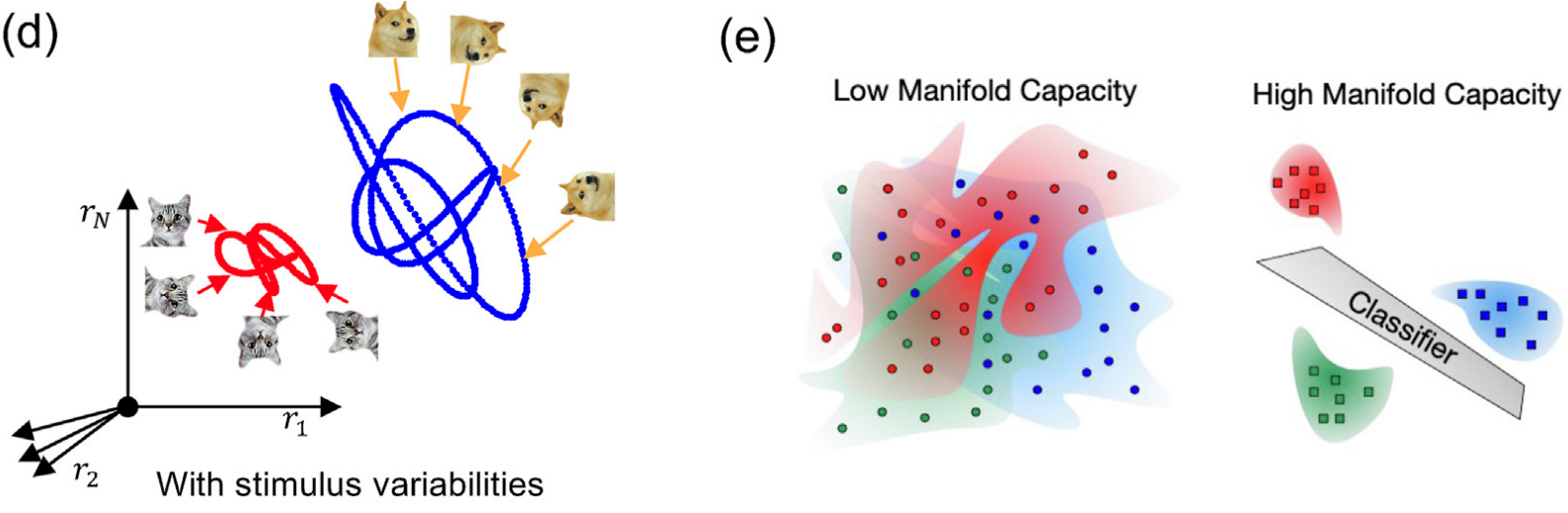 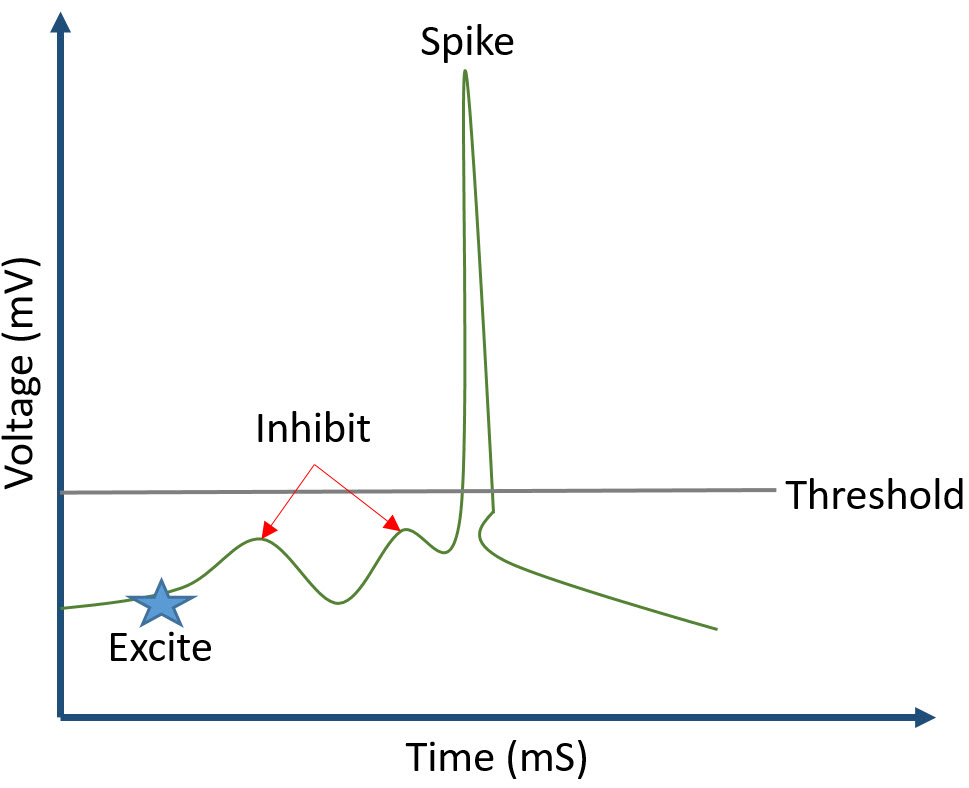 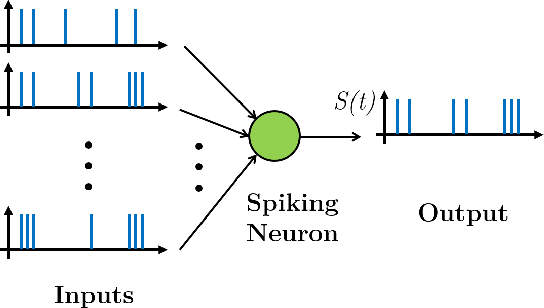 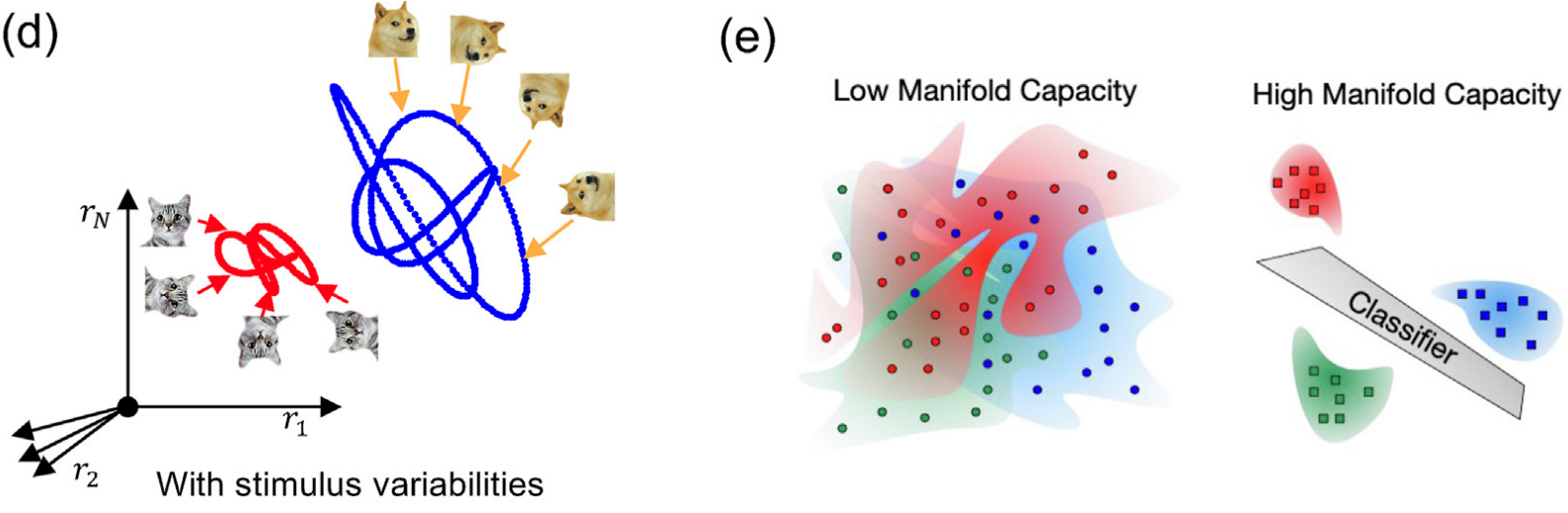 27
Statistical mechanics of deep learning
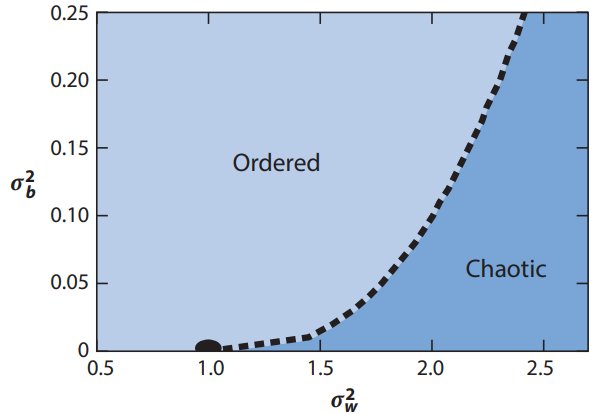 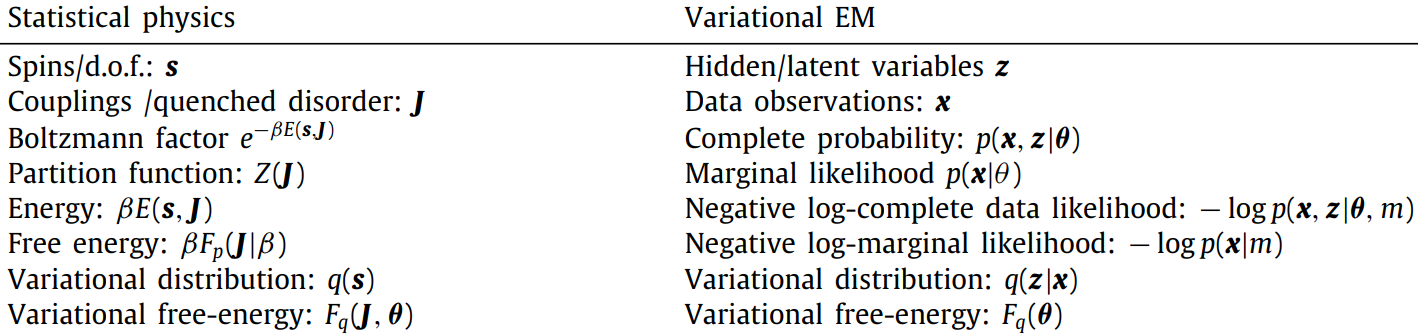 28
Mehta, Pankaj, et al. "A high-bias, low-variance introduction to machine learning for physicists." Physics reports 810 (2019): 1-124.
Physical implementation of computation
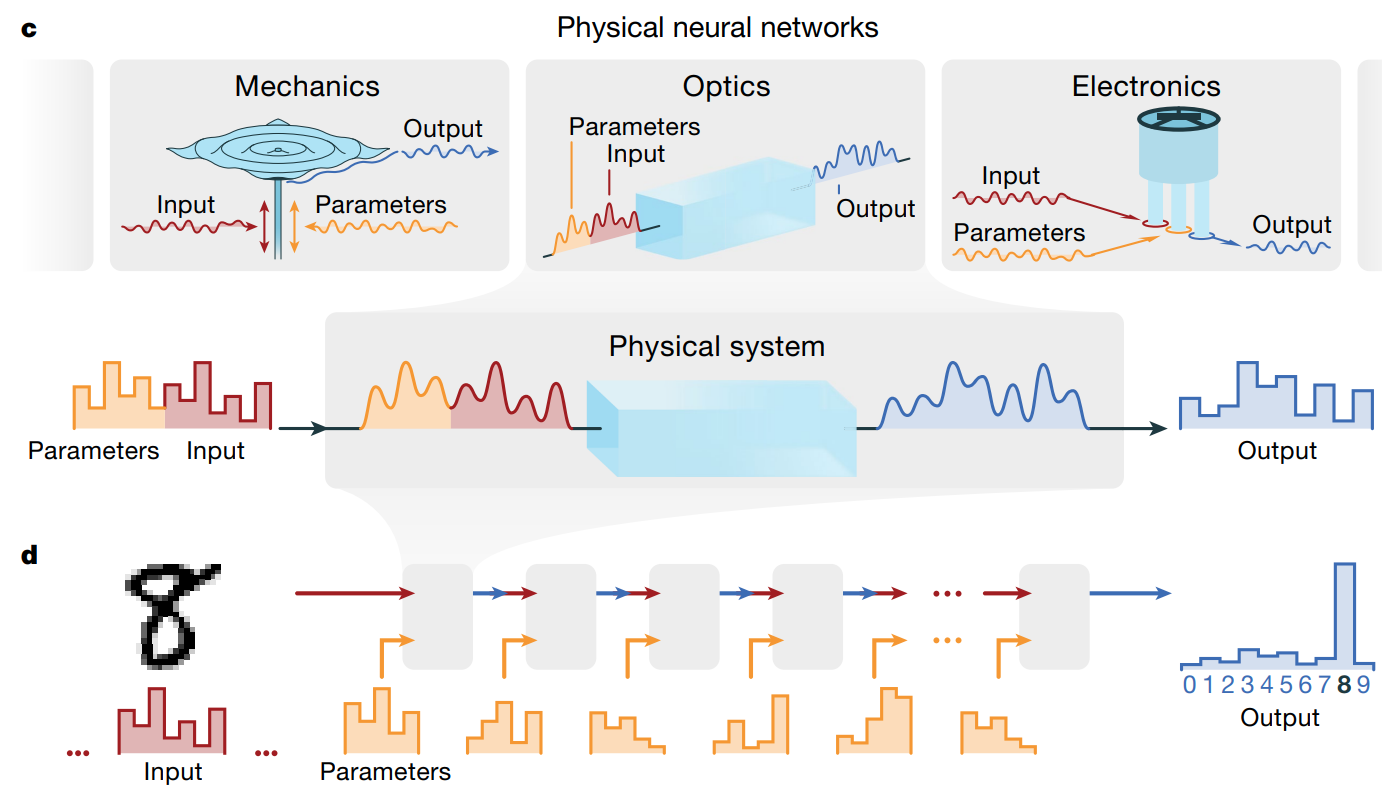 Other possibilities
The brain!
Soft material
Quantum systems
29
Wright, Logan G., et al. "Deep physical neural networks trained with backpropagation." Nature 601.7894 (2022): 549-555.
Intermediate summary
ML is science – it thrives on science, past and future

Studying ML with a scientific perspective



ML historically comes from curiosity-driven basic research, and this progress would likely continue
It is important to study the “black box” through scientific methods, whether analytic, empirical, or reverse engineering
30
Revisiting the question
Which of the following is a better model of the world?

A simple model that we can “understand”, and it predicts 90% of the events correctly

A complex model that forms a “black box”, but predicts 99% of the events correctly
31
Talk is cheap. Show me the code!
Demonstration of a simple (linear) method
‘Deep’ neural networks
Opening the black box
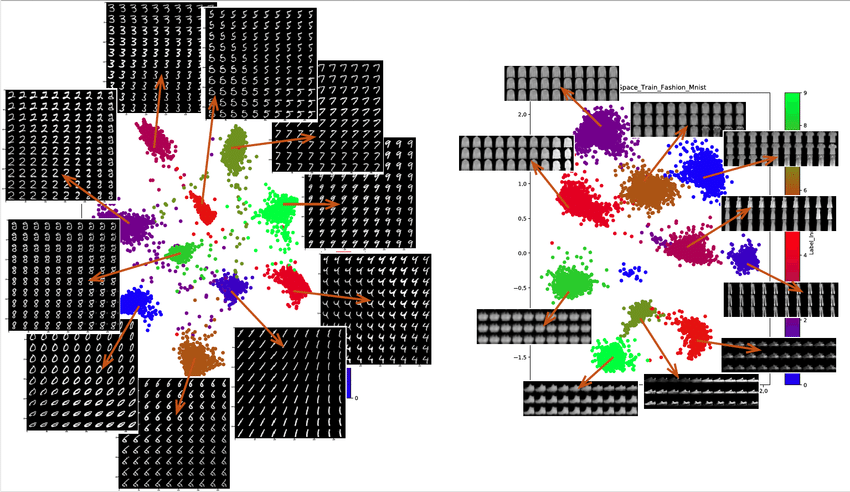 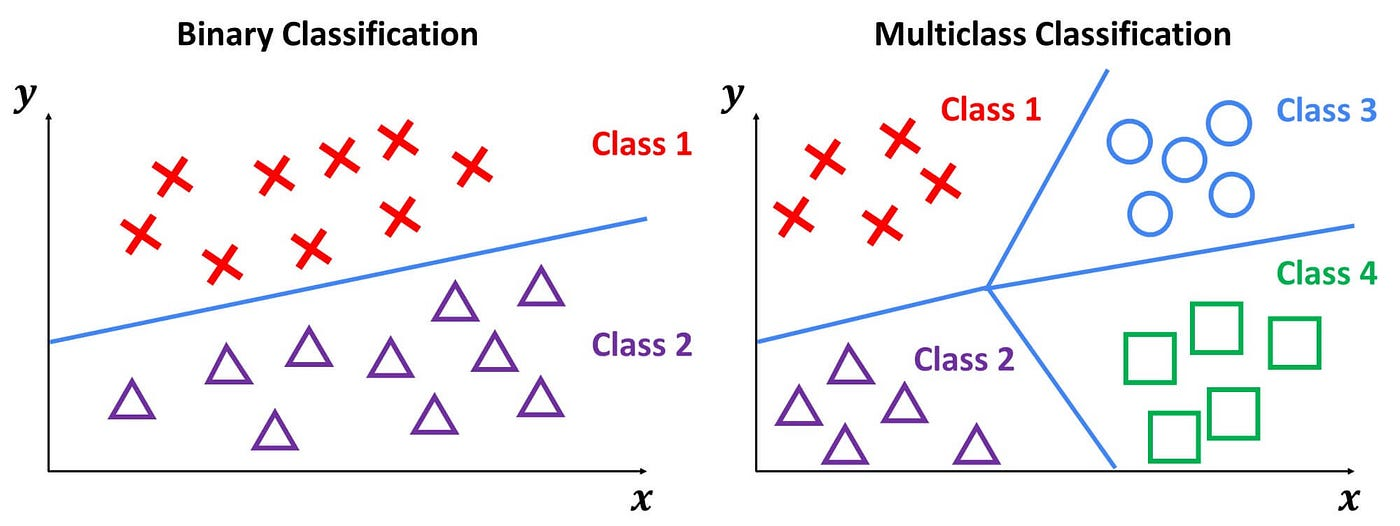 32
Outline
What is ML – it is not science

Empowering scientific research with ML tools

ML is science – it thrives on science, past and future

Studying ML with a scientific perspective

Concluding remarks
33
Concluding remarks
What might be the next frontier of AI?
“Superintelligence” 
Agency, interaction with the environment
Robotics: real-world mechanics
Energetics: sustainable and efficient battery
Beyond the frontier…
Education
Fairness 
Bias and control

Don’t necessarily chase the waves
The next generation deserves everything
34
Thank you!
Any questions?
35